Keeping Your Trade Secrets Secret
Charles Sartain
Brooke Sizer
Gray Reed & McGraw
csartain@grayreed.com
bsizer@grayreed.com
www.energyandthelaw.com
www.energyandthelaw.com
www.energyandthelaw.com
www.energyandthelaw.com
The Prospect Generator’s Nightmare

Southwestern Energy Production Company
vs.
Berry-Helfand and Muncey
Berry-Helfand and Muncey's Work
3.5 years

2.75 million acres, production from 453 wells, 187 porosity logs, 128 density neutron logs 

Thousands of hours, cross-sections, structure maps, spreadsheets, dry holes, more data

10 sweet spots
www.energyandthelaw.com
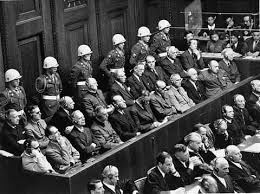 www.energyandthelaw.com
Berry-Helfand
80 successful James Lime wells.
100% success. 
Revenues exceed $382M.
No paper trail.
No independent research.  
Activity corresponds directly with sweet spots.
www.energyandthelaw.com
Damages
Courts can be “flexible and imaginative”.	
Value of plaintiff’s lost profits, 

Defendant’s actual profits, 

Value a reasonably prudent investor would have paid, 

Development costs avoided, 

“Reasonable royalty”.
www.energyandthelaw.com
The Firm
Bill DeVasher: He ought to be kept on a short leash. 
 
Avery Tolar: Why? You've got nothing to be suspicious about. 
 
DeVasher: I get paid to be suspicious when I've got nothing to be suspicious about.
The Treasure Map and the Departing Shareholder

Lamont, et al 
v. 
Vaquillas Energy Lopeno Ltd, LLP 	et al
www.energyandthelaw.com
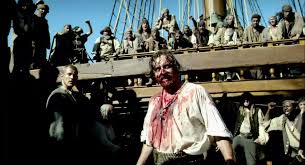 www.energyandthelaw.com
Vaquillas / Hamblin Lamont / Carranco
Vaquillas
Ricochet
Worley
 Tract
Hamblin
Lamont
www.energyandthelaw.com
Vaquillas / Hamblin Lamont / Carranco
Vaquillas
Ricochet
Worley
Tract
Hamblin
Lamont
Montecristo
El Milagro Tract
Carranco
www.energyandthelaw.com
Timeline
Prospect ID’d 
Treasure Map
P G A
Worley Lease
Lamont & Carranco Meet
Worley well log
8-12/06
03/07
09/04
Lamont/Ricochet Separation Agreement
JOA
Montecristo leases 
  El Milagro 
$1 MM
www.energyandthelaw.com
Lamont
Lamont and Carranco lease El Milagro. 
 
“The well-log made me do it”.

Oh yeah? The log only provided information on the Worley well. 

No seismic data on El Milagro.

Letter to bank.
www.energyandthelaw.com
Texas Uniform Trade Secrets Act
Injunctive relief for threatened misappropriation.
  
Inevitable disclosure doctrine

Expanded definition of trade secret

Easier protective and sealing orders
www.energyandthelaw.com
Texas Uniform Trade Secrets Act
Attorneys’ fees to both the plaintiff and defendant;

Exemplary damages (not to exceed twice the economic damages) 

Willful or malicious misappropriation. 

Clear and convincing evidence.
www.energyandthelaw.com
Thank You
Charles Sartain
Brooke Sizer
Gray Reed & McGraw
csartain@grayreed.com
bsizer@grayreed.com
www.energyandthelaw.com